Grammatikk
Ordklassene
Verb
Substantiv
Adjektiver
Pronomen
Determinativ
Preposisjoner
Konjunksjoner
Subjunksjoner
Interjeksjoner
Adverb
1 Verb
Verbene uttrykker tilstand eller handling. Et eksempel på en tilstand er å sørge og et eksempel på en  handling er å sykle. 

infinitiv: å danse / å synge
presens (nåtid): danser / synger
preteritum (fortid): danset eller dansa / sang
presens perfektum: har danset eller har dansa / har sunget
2 Substantiv
Substantiv er navn på personer og steder, gjenstander, begreper osv.
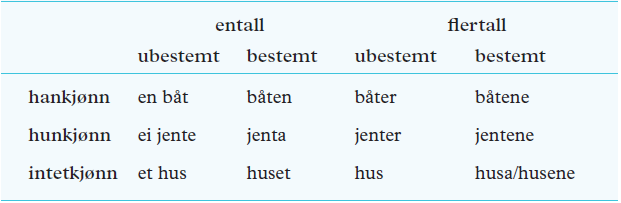 3 Adjektiv
Adjektivene beskriver hvordan substantivene er eller ser ut.
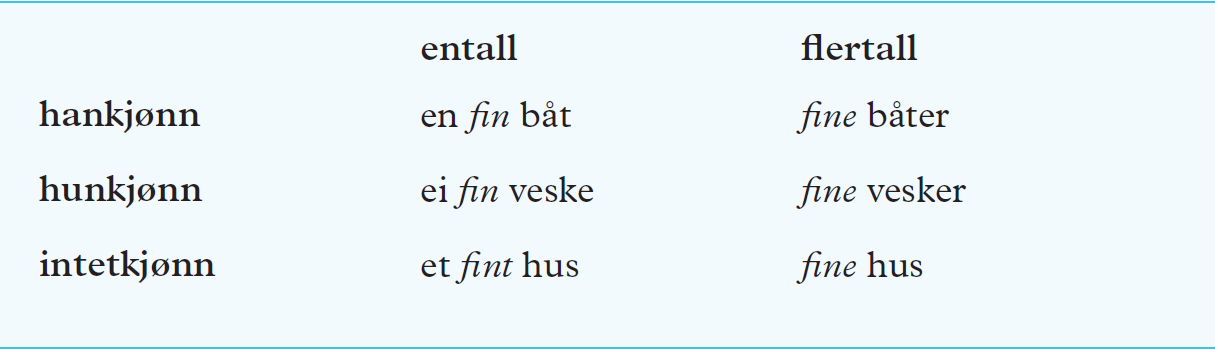 4 Pronomen
Pronomen betyr egentlig «i stedet for et navn». Et pronomen peker som regel tilbake på et eller flere substantiv. Pronomenene deles inn i tre typer:
Spørrepronomen: hvem, hva, hvilken, hvilket og hvilke 
Personlige pronomen: jeg, du, han, hun, den osv.
Andre viktige pronomen er hverandre og seg
5 Determinativ (bestemmerord)
Determinativ er ord som bestemmer substantivet nærmere (bilen min, den bilen, tre biler, noen biler, Pers egen bil). 
 
Det finnes tre typer det determinativer:
1 Eiendomsord: min, din, vår osv.
2 Pekeord: den, denne osv.
3 Mengdeord
 
I mengdeord finnes alle tallene og ord som ingen, alle, noen, en og flere.
6  Preposisjoner
Preposisjonene forteller om hvor noe eller noen befinner seg i forhold til noe annet:
 
Jan stod på bordet, mens Ida lå under det.
De satt overfor hverandre.
Huset lå på høyden ovenfor de andre husene.
 
De vanligste preposisjonene: av, bak, blant, etter, for, foran, forbi, før, gjennom, hos, i, med, mellom, mot, om, ovenfor, over, overfor, på, til, under, uten, ved
7 Konjunksjoner (sideordningsord)
Konjunksjonene binder sammen selvstendige setninger: og, eller, men, for:
Jeg gikk, og hun kom. 
Du kan gjøre det, eller du kan la være.
8 Subjunksjoner (underordingsord)
Subjunksjonene innleder en leddsetning:
Da jeg gikk, kom hun.
At speilet knuste, er din skyld.
 
De vanligste subjunksjonene er:  at, da, når, hvis, mens, etter at, fordi og som. 

Infinitivsmerket å er også i denne ordklassen: 
Per liker ikke å svare på dumme spørsmål.
9 Interjeksjoner
Interjeksjoner er utropsord. Eksempler: Hurra! Fy! Æsj!
Svarord som «ja», «jo» og «nei» hører også med til interjeksjonene.
10 Adverb
Adverb betyr «til verb» og beskriver først og fremst verbene:  Jeg kommer straks.  Andreas satte seg lynraskt.
 
 Adverbene kan deles inn i disse typene:
Tidsadverb: nå, da, nettopp osv.
Stedsadverb: her, der, hjemme osv.
Måtesadverb: annerledes, korrekt osv.
Gradsadverb: mye, temmelig, ganske, veldig osv.
 
En annen type adverb er setningsadverbene: 
Daniel kom ikke for seint. Camilla skulle bare spise først. 

Viktige setningsadverb: bare, ikke, nemlig, egentlig, likevel, ellers, kanskje, gjerne, dessverre, også
Analyse av setningsledd
Det er viktig å skille mellom setningsledd og ordklasser. Setningsleddene kan bestå av flere ord. Når vi skal analysere en setning, setter vi navn på setningsleddene. Vi går fram i denne rekkefølgen:
Rekkefølge ved analyse av setningsledd
Verbalet i setningen finner vi ved å finne verbene.
2. Vi finner subjektet ved å stille spørsmålet: 
	Hvem/hva + verbalet.
3. Vi finner et eventuelt direkte objekt ved å stille spørsmålet: 
	Hvem/hva + verbalet + subjektet.
4. Så finner vi et eventuelt indirekte objekt ved å stille spørsmålet: 
	Til hvem/hva + verbalet + subjektet + det direkte objektet.
5. Et eventuelt predikativ karakteriserer egenskapene til et subjekt eller et objekt.
6. Et adverbial forteller oss noe om sted, tid, måte, årsak eller følge.